IMGD 2905
Simple Linear Regression
Chapter 10
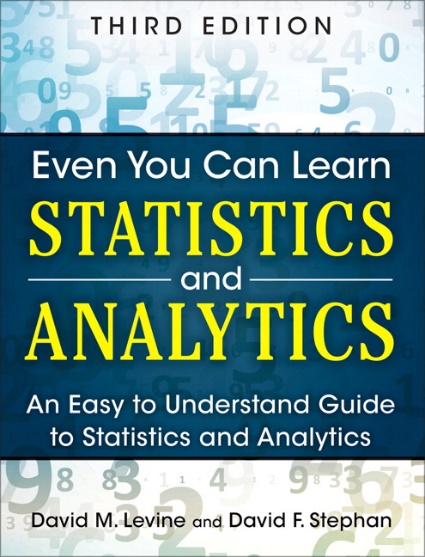 Motivation
Have data (sample, x’s. e.g., playtime)
Want to know likely value of next observation (A)
A. Compute mean y-value (with confidence interval)
Predict A
But what if have additional information?
E.g., playtime versus skins owned
 Better prediction!
Y
A?
x
x
x
x
x
x
x
x
Motivation
Have data (sample, x’s), based on X
E.g., playtime versus skins owned
Want to know likely value of next observation (Y)
A – reasonable to compute mean y-value (with confidence interval)
B – could do same, but there appears to be relationship between X and Y!
 Predict B (here, use X data to predict Y)
e.g., “trendline” (regression)
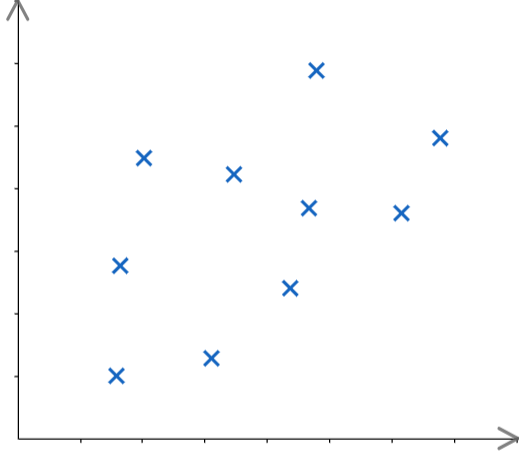 B
Y
A
X
Overview
Broadly, two types of prediction techniques:
Regression – mathematical equation to model, then use model for predictions
We’ll discuss simple linear regression
Machine learning – branch of AI, use computer algorithms to determine relationships (predictions)
CS 4342 Machine Learning
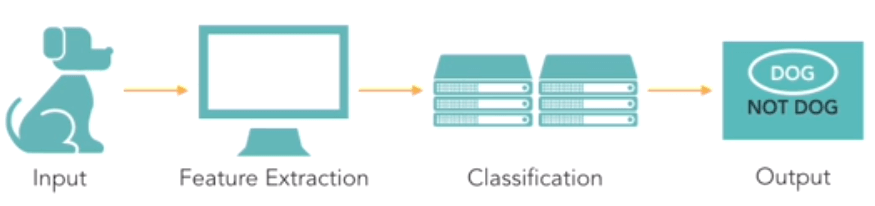 Types of Regression Models
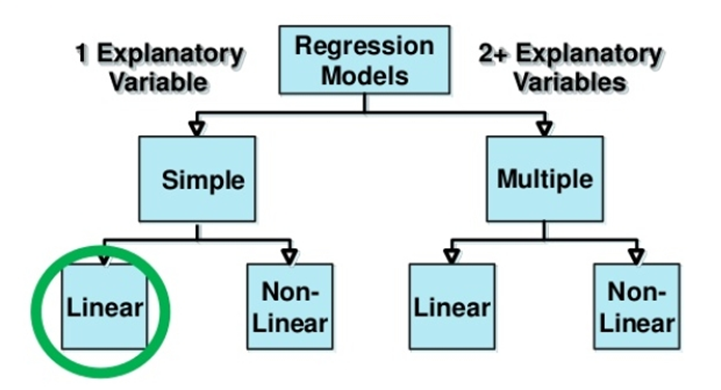 Explanatory variable explains dependent variable
Variable X (e.g., skill level) explains Y (e.g., KDA)
Can have 1 (simple) or 2+ (multiple)
Linear if coefficients added, else Non-linear
Outline
Introduction					(done)
Simple Linear Regression			(next)
Linear relationship
Residual analysis
Fitting parameters
Measures of Variation
Misc
Simple Linear Regression
Goal – find a linear (line) relationship between two values
E.g., travel time and car speed, KDA and skill, 
First, make sure relationship is linear! How?
 Scatterplot
(c) no clear relationship
(b) not a linear relationship
(a) linear relationship – proceed with linear regression
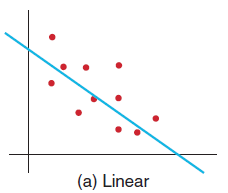 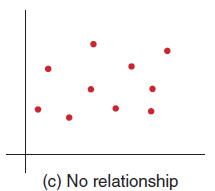 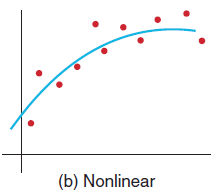 Linear Relationship
From algebra: line in form
m is slope, b is y-intercept
Slope (m) is amount Y increases when X increases by 1 unit (specifying units important!)
Intercept (b) is where line crosses y-axis, or where y-value when x = 0
Y = mX + b
https://www.scribd.com/presentation/230686725/Fu-Ch11-Linear-Regression
Simple Linear Regression Example
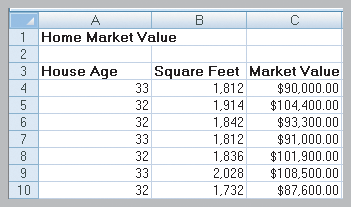 Size of house related to its market value.
X = square footage
Y = market value ($)
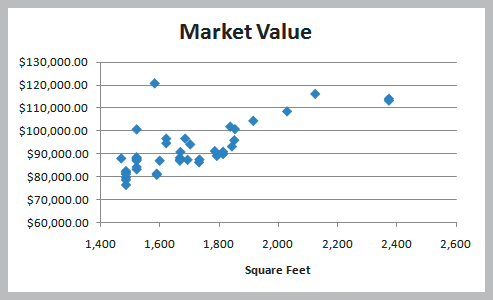 Scatter plot (42 homes) 
indicates linear trend
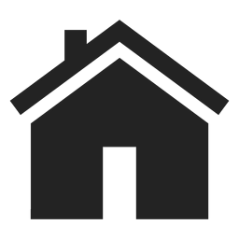 Simple Linear Regression Example
Two possible lines shown below (A and B)
Want to determine best regression line
Line A looks a better fit to data
But how to know?
Y = mX + b
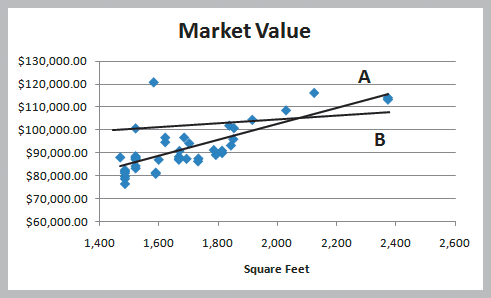 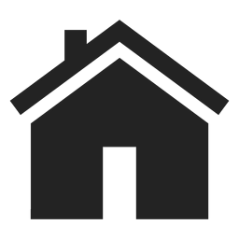 Simple Linear Regression Example
Two possible lines shown below (A and B)
Want to determine best regression line
Line A looks a better fit to data
But how to know?
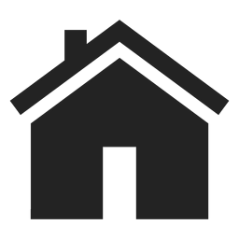 Y = mX + b
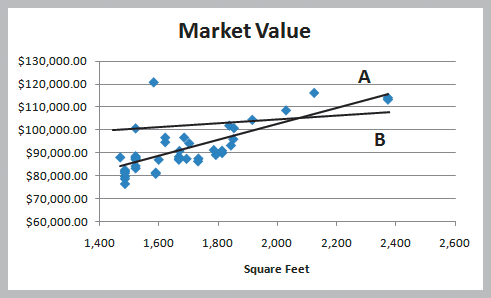 Line that gives best fit to data is one that minimizes prediction error
Least squares line 
(more later)
Simple Linear Regression ExampleChart
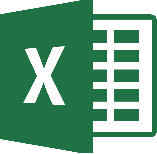 Scatterplot
Right click  Add Trendline
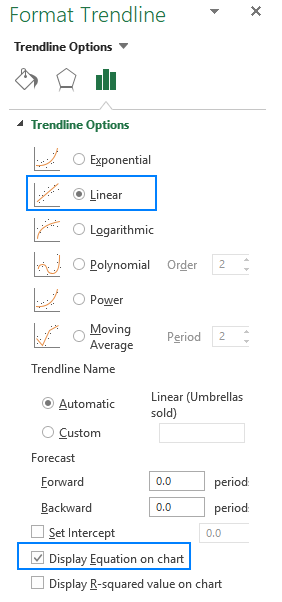 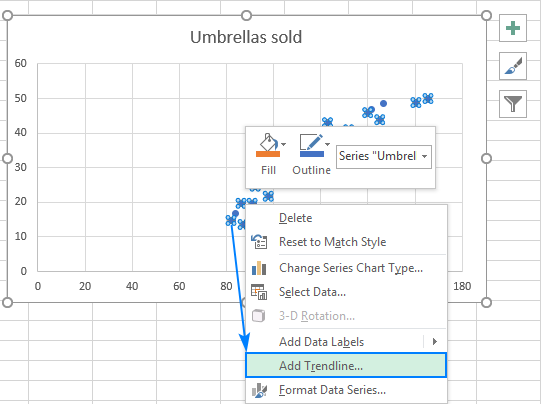 Simple Linear Regression ExampleFormulas
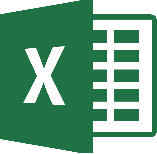 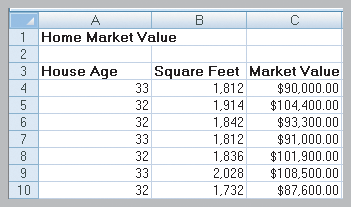 =SLOPE(C4:C45,B4:B45)
 Slope = 35.04
   =INTERCEPT(C4:C45,B4:B45)
 Intercept = 32,600
Estimate Y when X = 1800 square feet
   Y = 32,600 + 35.04 x (1800) = $95,672
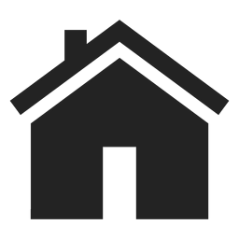 Simple Linear Regression Example
Market value = 32600 + 35.04 x (square feet)
Predicts market value better than just average
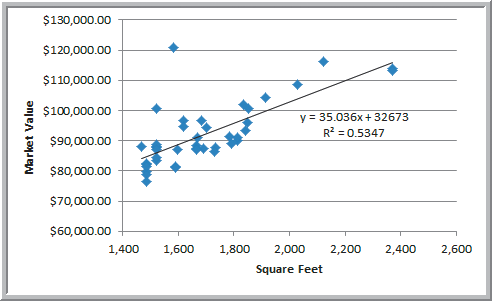 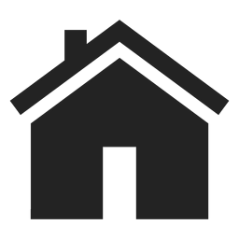 But before use, examine residuals
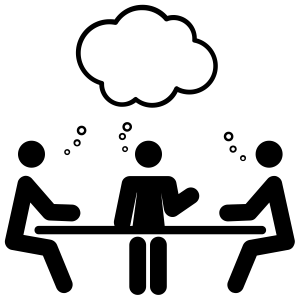 Groupwork
Simple Linear Regression

https://web.cs.wpi.edu/~imgd2905/d23/groupwork/11-regression/handout.html
Groupwork
In simple linear regression, the y-intercept (b) represents the:
predicted value of Y
change in Y per unit change in X
predicted value of Y when X=0
variation around the line

A simple linear regression model for predicting a player's points (Y) is 6 X + 10, where X is the player's level.
How many more points can a player expect to get when they level up?
How many points can a level 10 player expect to get?
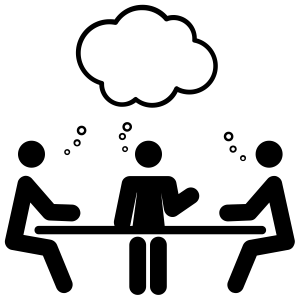 Outline
Introduction					(done)
Simple Linear Regression			
Linear relationship			(done)
Residual analysis			(next)
Fitting parameters
Measures of Variation
Misc
Residual Analysis
Before predicting, confirm that linear regression assumptions hold
Variation around line is normally distributed 
Variation equal for all X
Variation independent for all X
How? Compute residuals (error in prediction)
 Residuals Chart
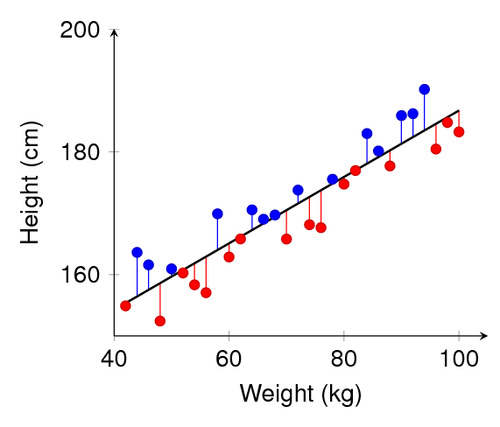 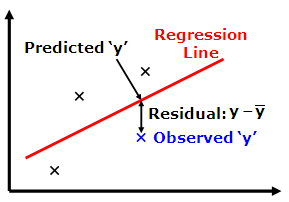 Residual Analysis
https://www.qualtrics.com/support/stats-iq/analyses/regression-guides/interpreting-residual-plots-improve-regression/
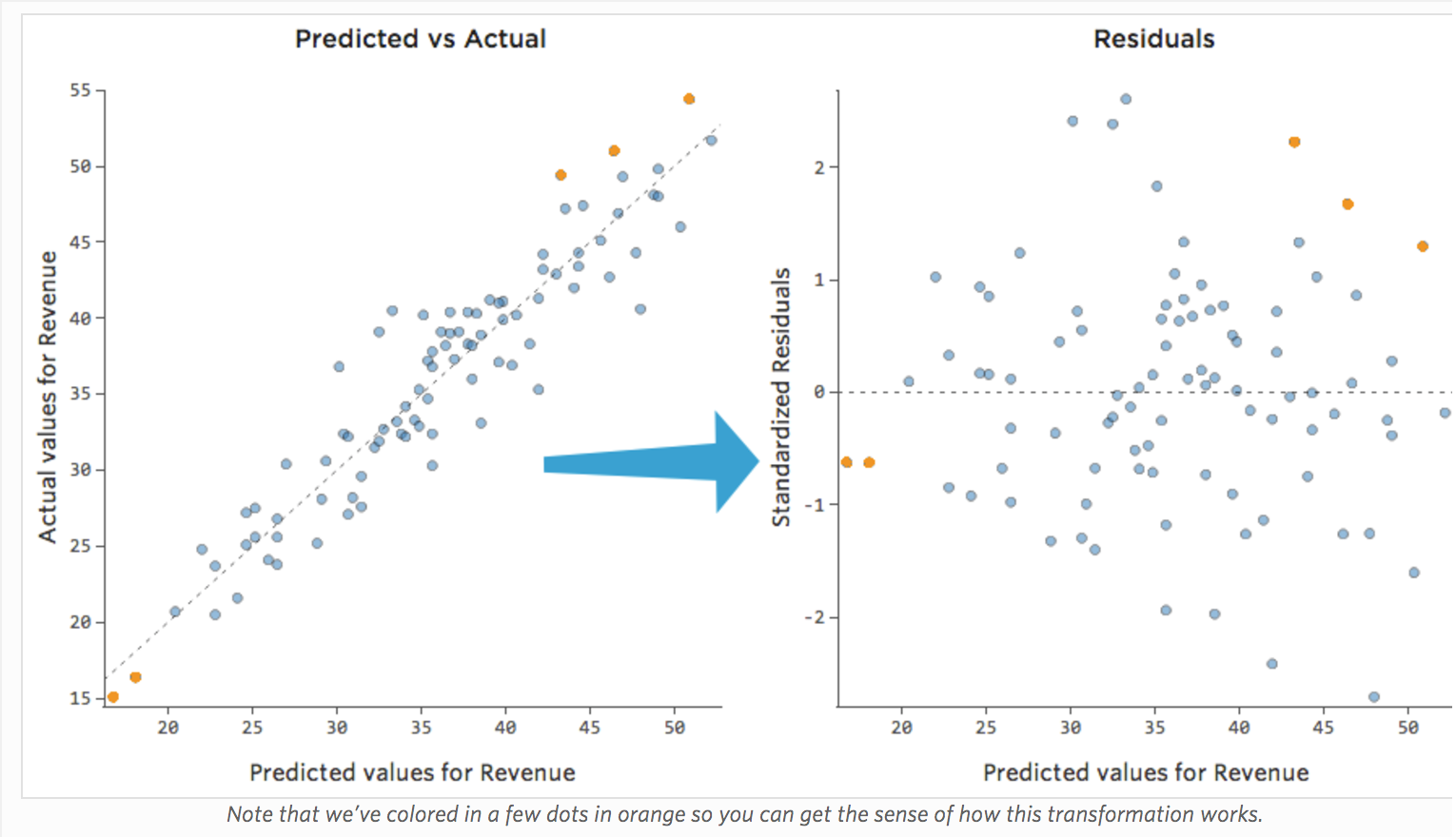 Variation around line normally distributed ?
Variation equal for all X
Variation independent for all X?
No clear pattern
Residual Analysis – Good
https://www.qualtrics.com/support/stats-iq/analyses/regression-guides/interpreting-residual-plots-improve-regression/
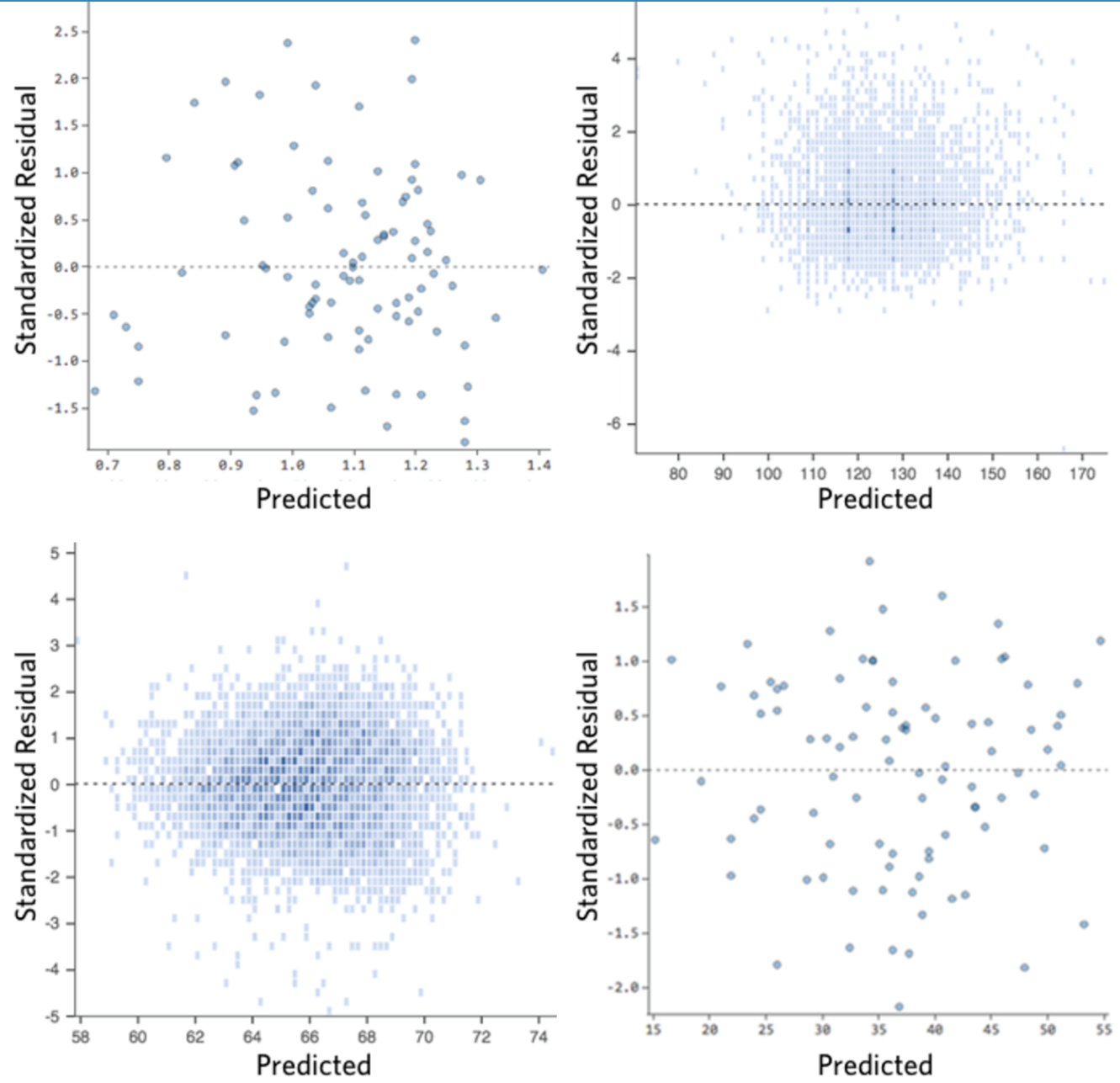 Clustered towards middle, ok since need normally distributeds
Symmetrically distributed
No clear pattern
Residual Analysis – Bad
https://www.qualtrics.com/support/stats-iq/analyses/regression-guides/interpreting-residual-plots-improve-regression/
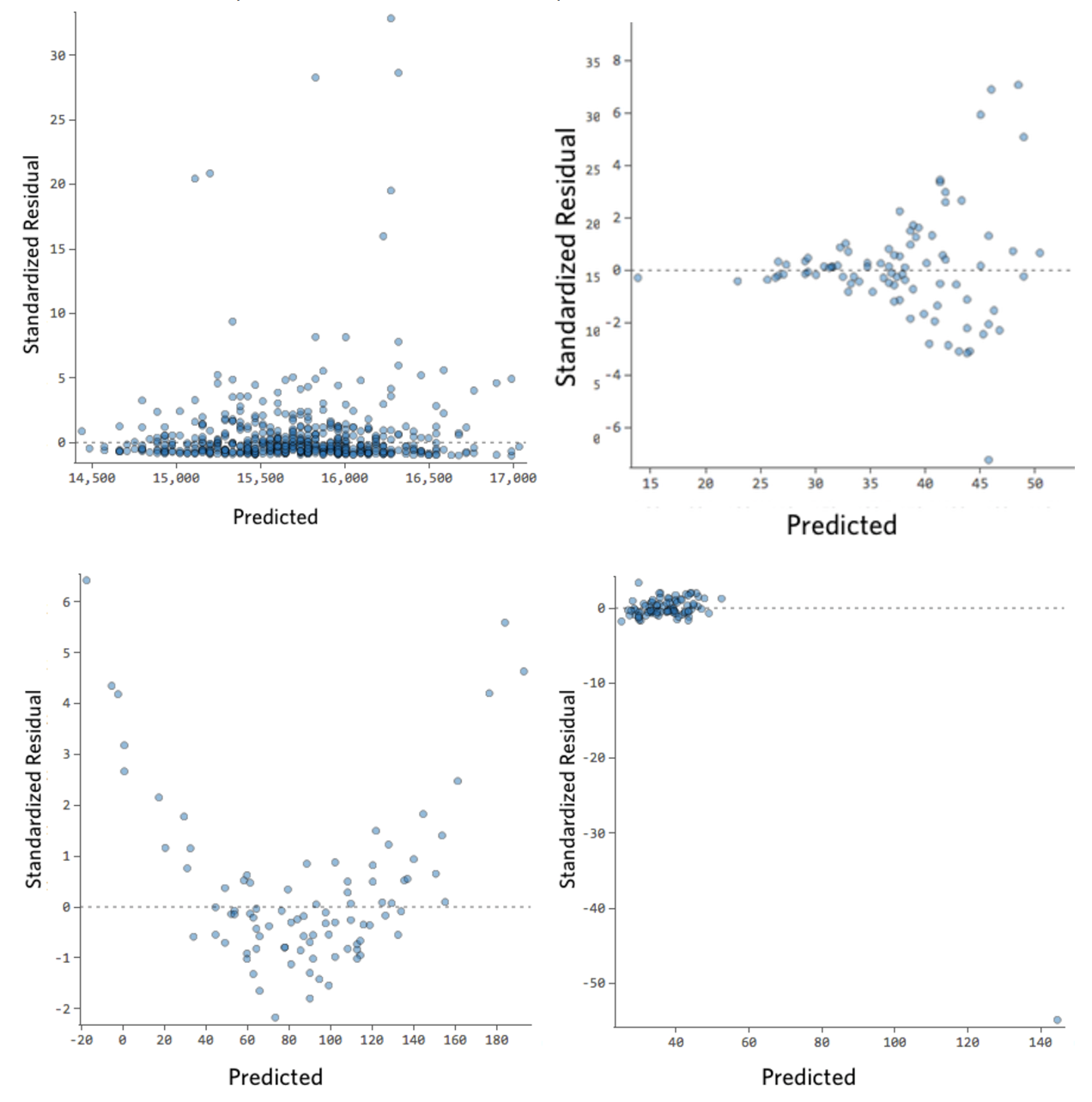 Clear shape
Outliers
Patterns!
Note: could do normality test (QQ plot)
Outline
Introduction					(done)
Simple Linear Regression			
Linear relationship			(done)
Residual analysis			(done)
Fitting parameters			(next)
Measures of Variation
Misc
Linear Regression Model
i = random error


Y
Y

b
b

m
X


m
X
i
0
i
i
Observed value
https://www.scribd.com/presentation/230686725/Fu-Ch11-Linear-Regression
Random error associated with each observation
(Residual)
Fitting the Best Line
Plot all (Xi, Yi) Pairs
Y
60
40
20
0
X
0
20
40
60
https://www.scribd.com/presentation/230686725/Fu-Ch11-Linear-Regression
Fitting the Best Line
Plot all (Xi, Yi) Pairs
Draw a line.  But how do we know it is best?
Y
60
40
20
0
X
0
20
40
60
https://www.scribd.com/presentation/230686725/Fu-Ch11-Linear-Regression
Fitting the Best Line
Plot all (Xi, Yi) Pairs
Draw a line.  But how do we know it is best?
Y
Slope changed
60
40
20
0
X
Intercept unchanged
0
20
40
60
https://www.scribd.com/presentation/230686725/Fu-Ch11-Linear-Regression
Fitting the Best Line
Plot all (Xi, Yi) Pairs
Draw a line.  But how do we know it is best?
Slope unchanged
Y
60
40
20
Intercept changed
0
X
0
20
40
60
https://www.scribd.com/presentation/230686725/Fu-Ch11-Linear-Regression
Fitting the Best Line
Plot all (Xi, Yi) Pairs
Draw a line.  But how do we know it is best?
Slope changed
Y
60
40
20
Intercept changed
0
X
0
20
40
60
https://www.scribd.com/presentation/230686725/Fu-Ch11-Linear-Regression
Linear Regression Model
Relationship between variables is linear function
Population Y-Intercept
Population Slope
Random Prediction Error
Want error as small as possible
Y

b

m
X


i
0
i
i
Dependent (response) Variable(e.g., kills)
Independent (explanatory) Variable (e.g., skill level)
i-th observation / prediction
Least Squares Line
Want to minimize difference between actual y and predicted ŷ
Add up i  for all observed y’s
But positive differences offset negative ones!
(remember when this happened for variance?)
 Square the errors!  Then, minimize (using Calculus)
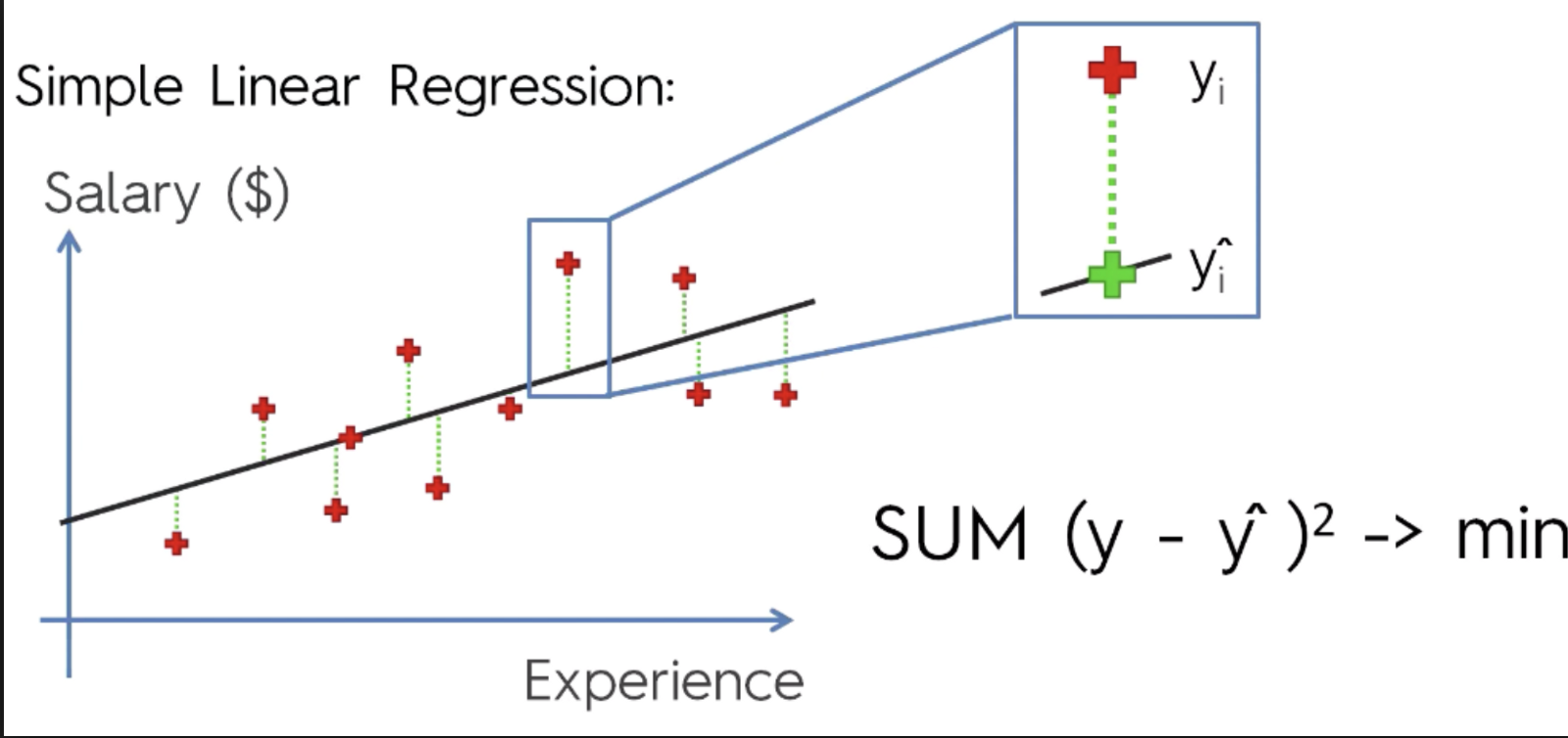 Minimize:


Take derivative
Set to 0 and solve
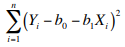 https://cdn-images-1.medium.com/max/1600/1*AwC1WRm7jtldUcNMJTWmiA.png
Least Squares (LS) Line Graphically
EPI 809/Spring 2008
https://www.scribd.com/presentation/230686725/Fu-Ch11-Linear-Regression
Least Squares Line Graphically – Interactive Demo
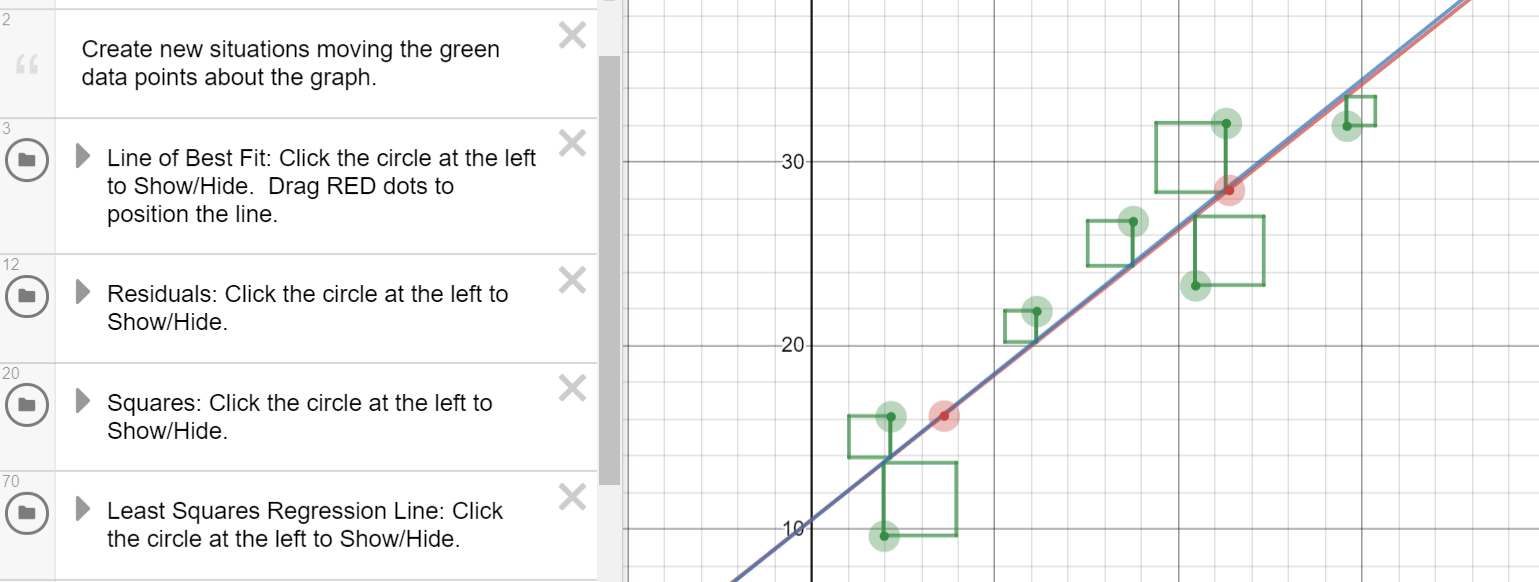 https://www.desmos.com/calculator/zvrc4lg3cr
Outline
Introduction					(done)
Simple Linear Regression			(done)
Measures of Variation			(next)
Coefficient of Determination
Correlation
Misc
Measures of Variation
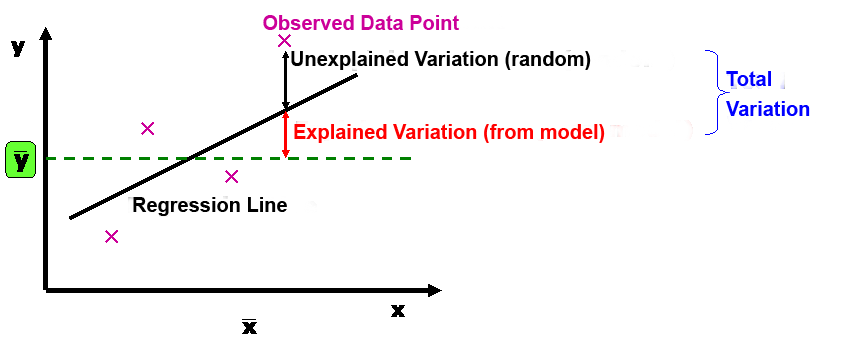 Several sources of variation in y
Error in prediction (unexplained)
Variation from model (explained)
Break this down (next)
Sum of Squares of Error (SSE)
Dependent variable (y)
Independent variable (x)
Least squares regression selects line with lowest total sum of squared prediction errors
Sum of Squares of Error, or SSE
Measure of unexplained variation
Sum of Squares Regression (SSR)
Dependent variable (y)
Population mean: y
Independent variable (x)
Differences between prediction and population mean
Gets at variation due to X & Y
Sum of Squares Regression, or SSR
Measure of explained variation
Sum of Squares Total
Total Sum of Squares, or SST = SSR + SSE
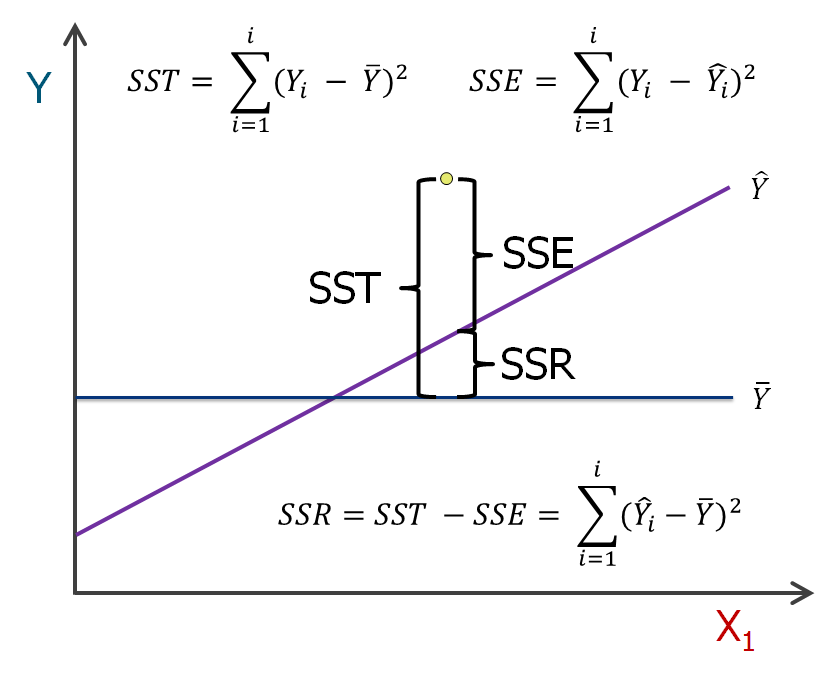 Coefficient of Determination
Coefficient of Determination – Visual Representation
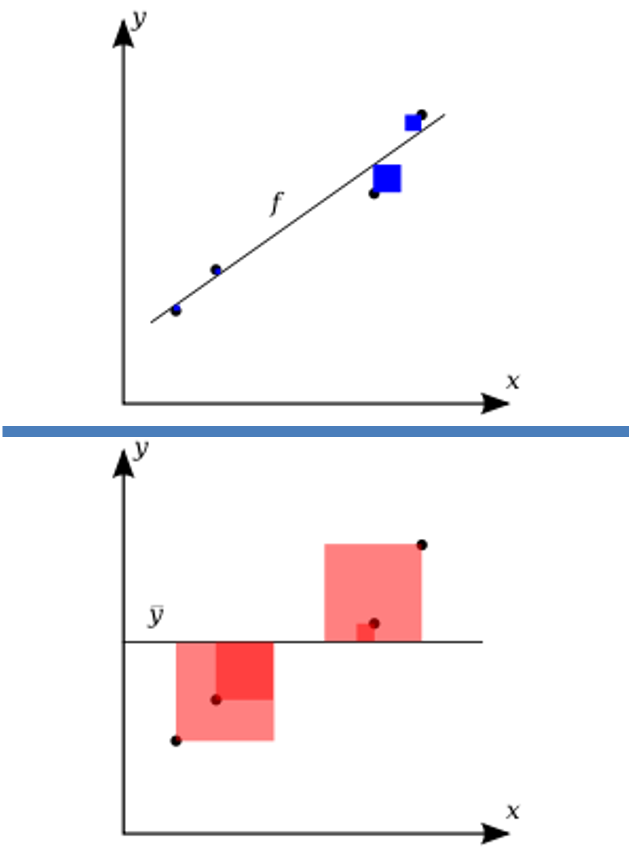 Variation in observed data model cannot explain (error)
Smaller is better
R2 = 1 -
Total variation in observed data
Larger is better
https://upload.wikimedia.org/wikipedia/commons/thumb/8/86/Coefficient_of_Determination.svg/400px-Coefficient_of_Determination.svg.png
Coefficient of Determination Example
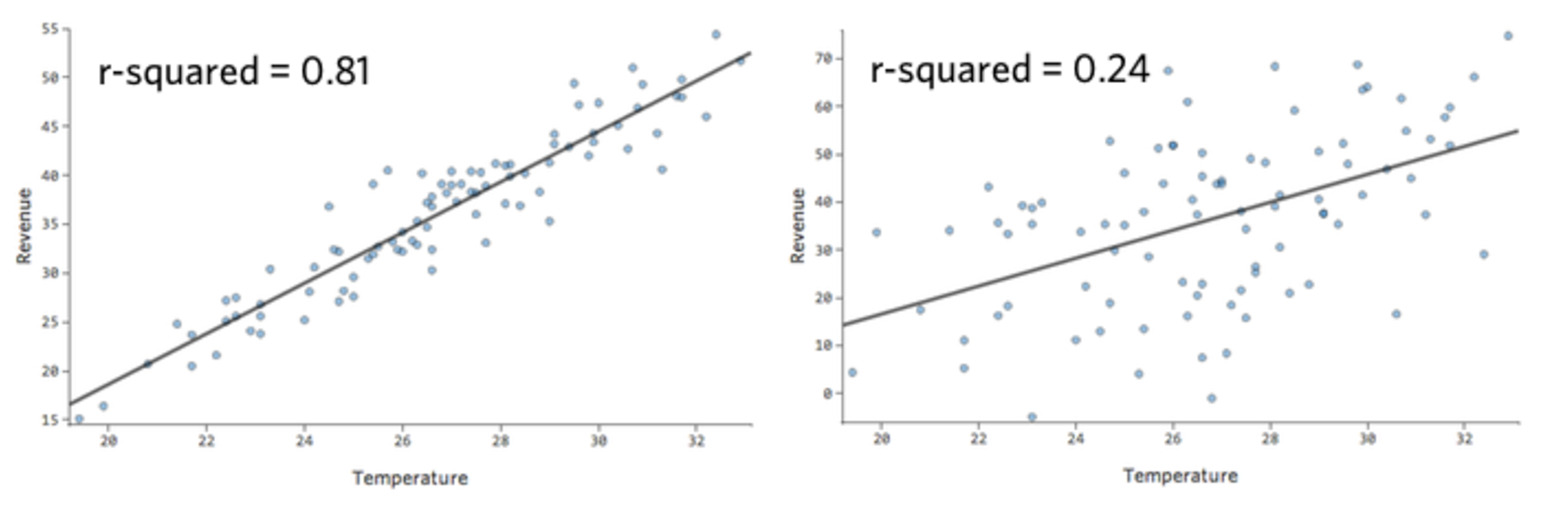 How “good” is regression model? Roughly:
0.8 ≤ R2 ≤   1 		strong
Coefficient of Determination Example
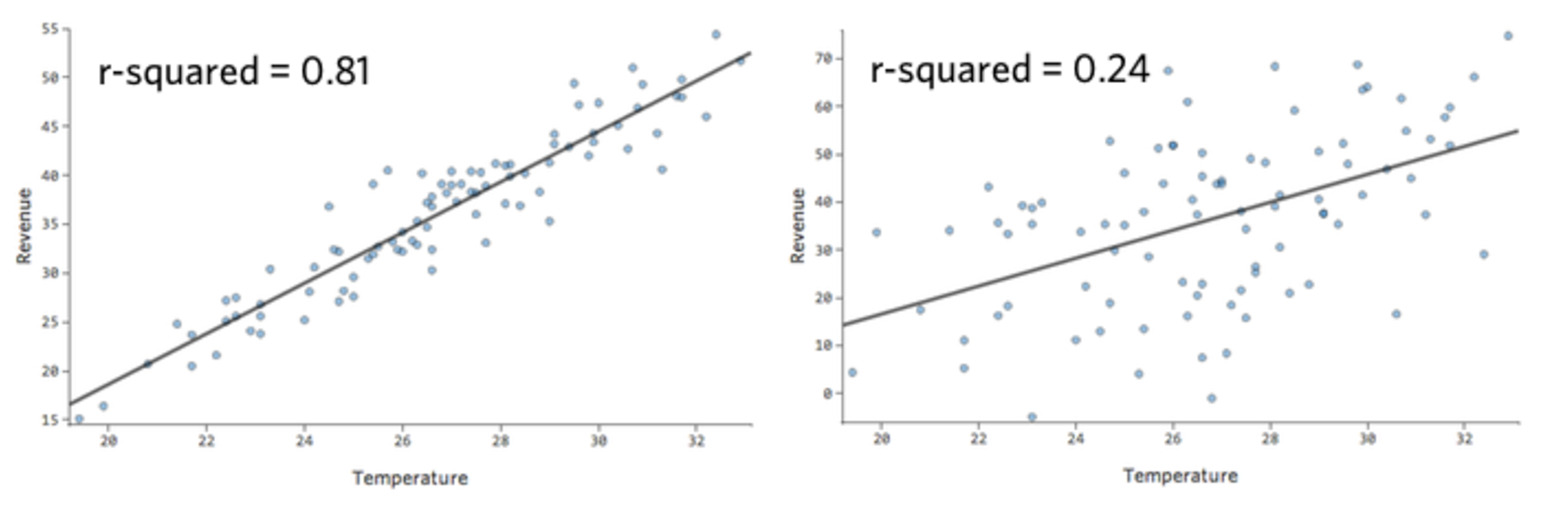 How “good” is regression model? Roughly:
0.8 ≤ R2 ≤   1 		strong
0.5 ≤ R2 <   0.8 		medium
0    ≤ R2 <   0.5 		weak
How “Good” is the Regression Model?
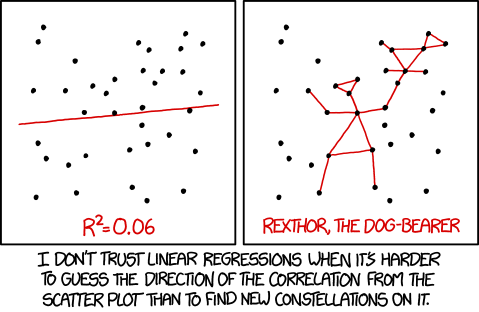 https://xkcd.com/1725/
Relationships Between X & Y
Strong relationships
Weak relationships
y
y
x
x
y
y
x
x
Relationship Strength and Direction – Correlation
Pearson’s Correlation Coefficient
Correlation measures strength and direction of linear relationship
-1 perfect neg. to +1 perfect pos.
Sign is same as regression slope
Denoted R.  Why?  Square R = R2
Vary together
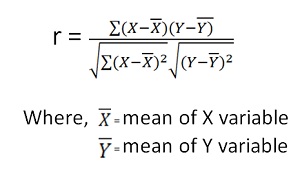 Vary Separately
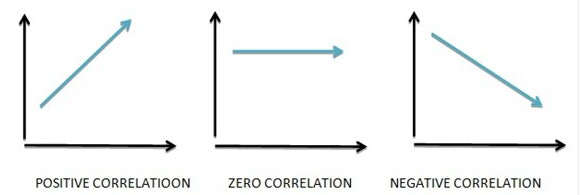 https://www.mbaskool.com/2013_images/stories/dec_images/pearson-coeff-bcon.jpg
Correlation Examples
y
y
y
x
x
x
r = -1
r = -.6
r = 0
y
y
x
x
r = +.3
r = +1
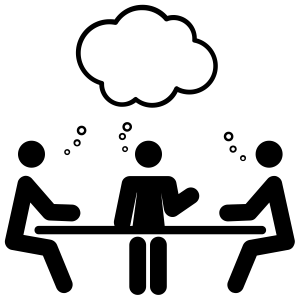 Groupwork
Introduction
Icebreaker: What game are you looking forward to playing this summer?
Groupwork
Think, discuss, write down – qualtrics
Correlation
Consider scatterplots
Estimate correlation
https://web.cs.wpi.edu/~imgd2905/d23/groupwork/12-correlation/handout.html
Correlation Examples
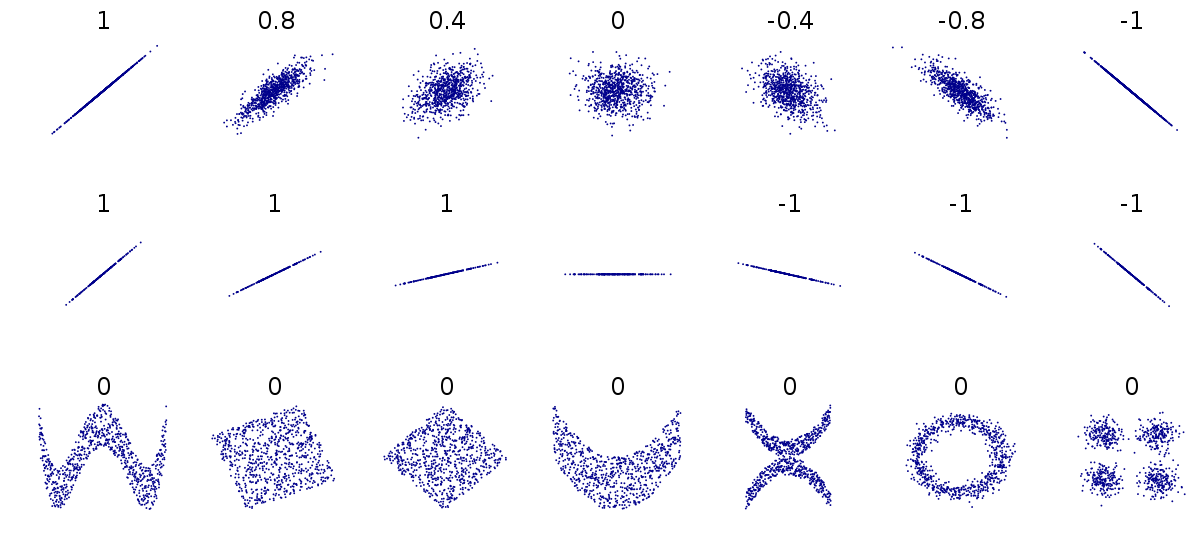 ??                    ??                  ??                   ??                  ??                   ??                    ??
??                    ??                  ??                   ??                  ??                   ??                    ??
??                    ??                  ??                   ??                  ??                   ??                    ??
https://upload.wikimedia.org/wikipedia/commons/thumb/d/d4/Correlation_examples2.svg/1200px-Correlation_examples2.svg.png
Correlation Examples
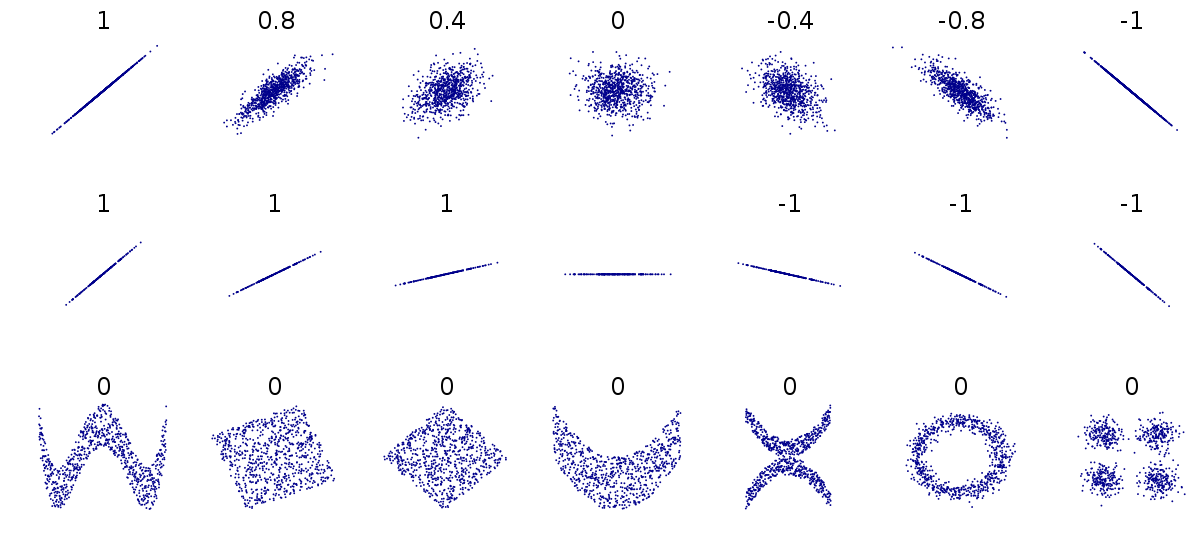 ??                    ??                  ??                   ??                  ??                   ??                    ??
??                    ??                  ??                   ??                  ??                   ??                    ??
https://upload.wikimedia.org/wikipedia/commons/thumb/d/d4/Correlation_examples2.svg/1200px-Correlation_examples2.svg.png
Correlation Examples
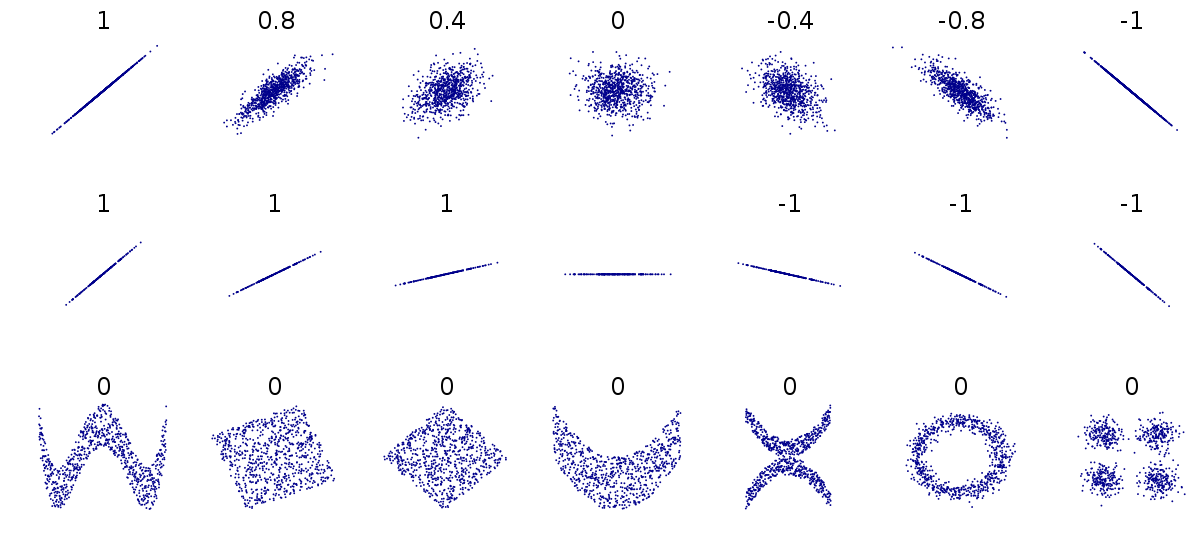 0
??                    ??                  ??                   ??                  ??                   ??                    ??
https://upload.wikimedia.org/wikipedia/commons/thumb/d/d4/Correlation_examples2.svg/1200px-Correlation_examples2.svg.png
Correlation Examples
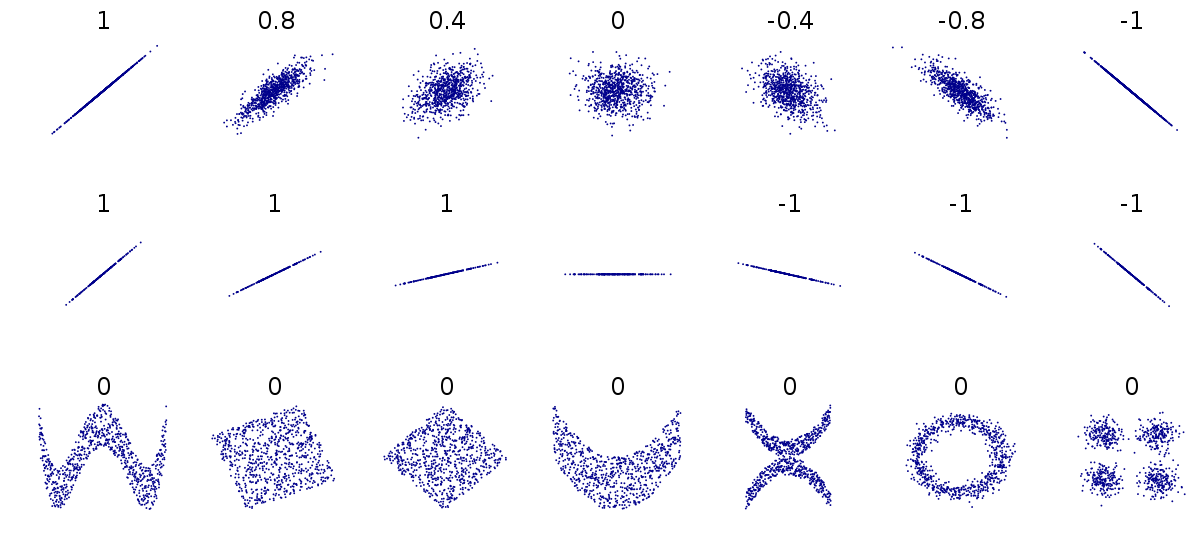 0
https://upload.wikimedia.org/wikipedia/commons/thumb/d/d4/Correlation_examples2.svg/1200px-Correlation_examples2.svg.png
Correlation Examples
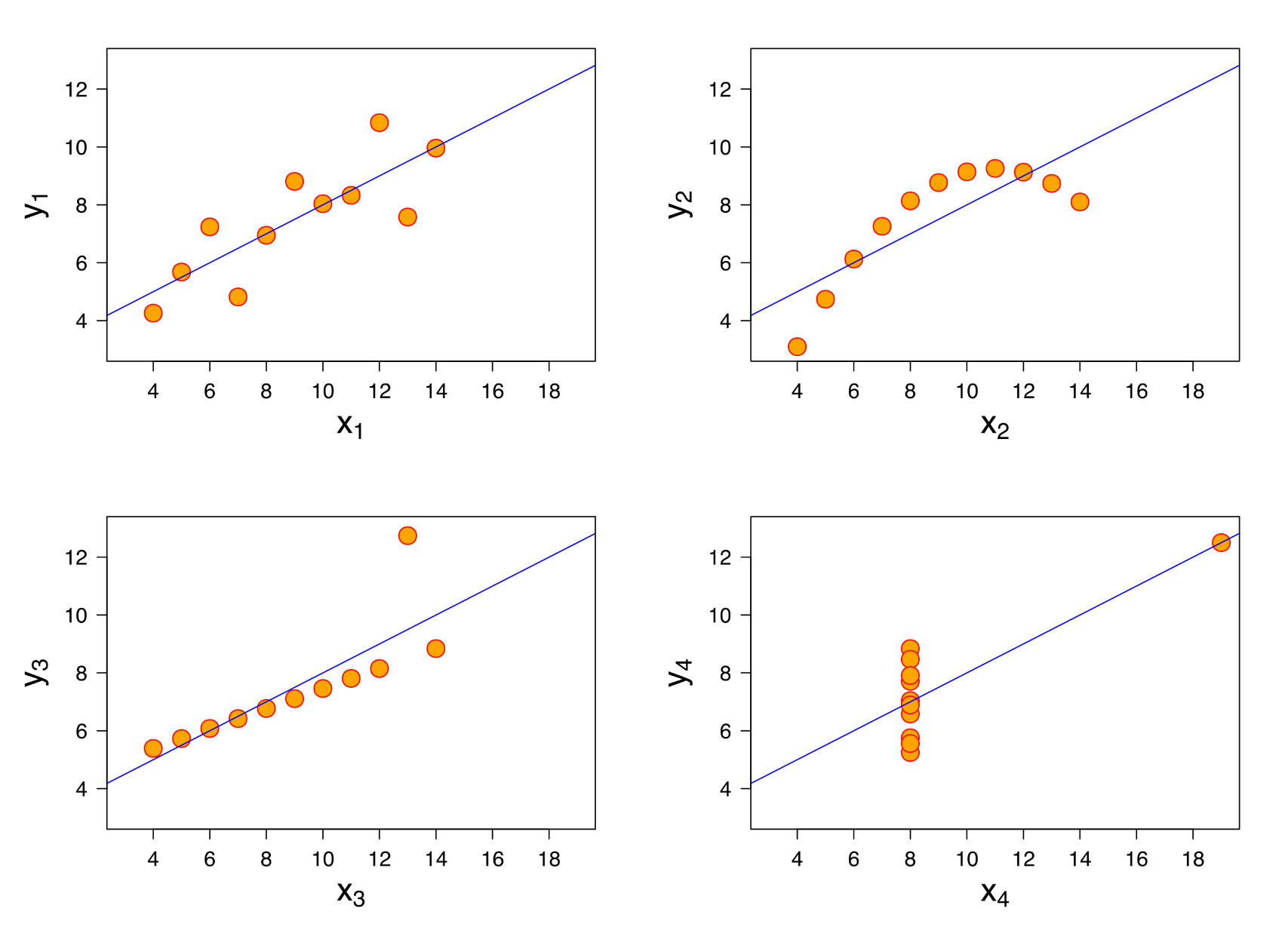 (Note, would want to use residual analysis before using predictions!)
Correlation Examples
(Note, would want to use residual analysis before using predictions!)
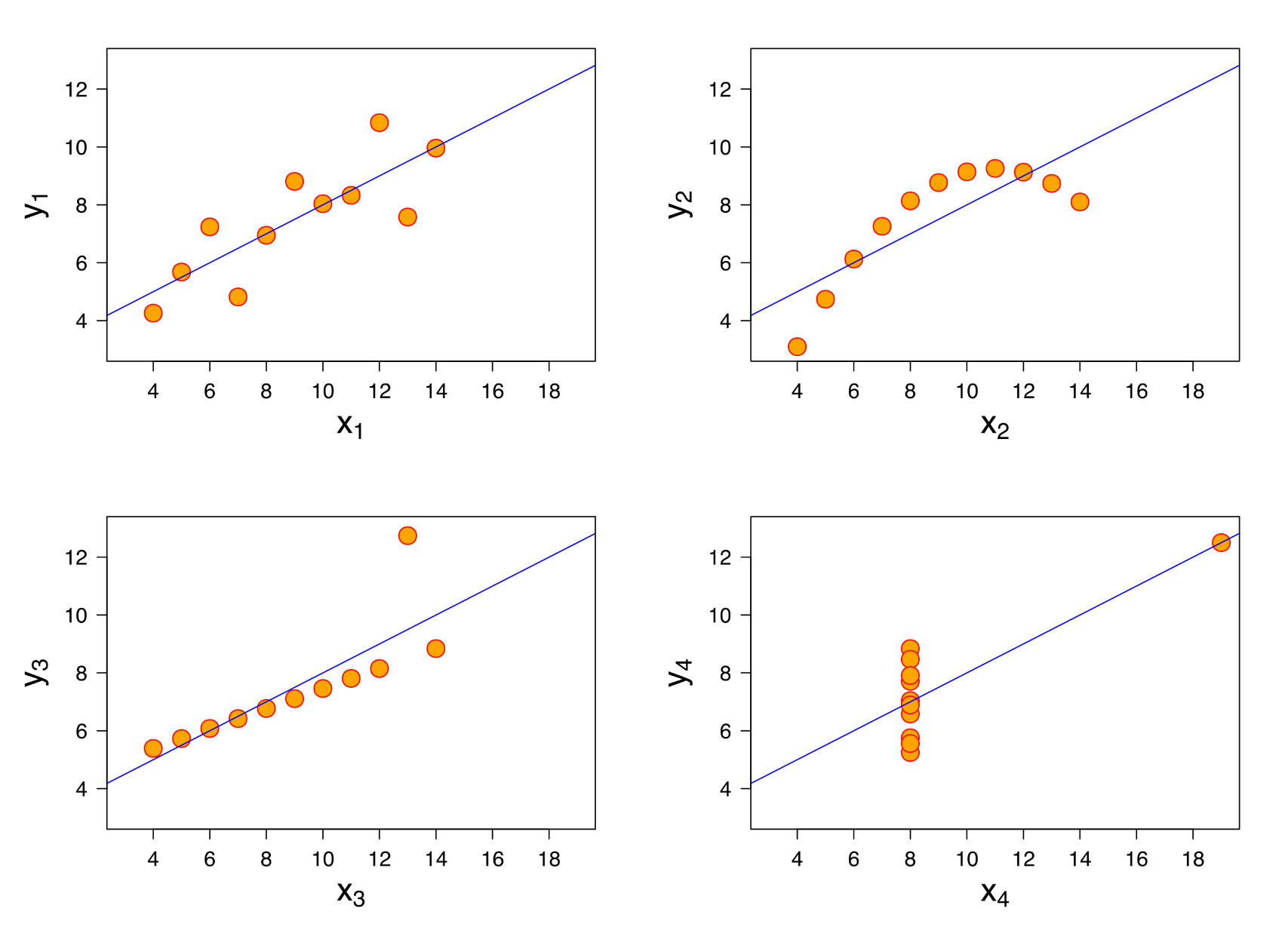 R = 0.82
R = 0.82
Anscombe’s Quartet
https://en.wikipedia.org/wiki/Anscombe%27s_quartet
Summary  stats: 
Meanx 	9
Meany 	7.5
Varx 	11
Vary 	4.125
Model:  y=0.5x+3
R = 0.82
R = 0.82
R2 = 0.69
Correlation Summary
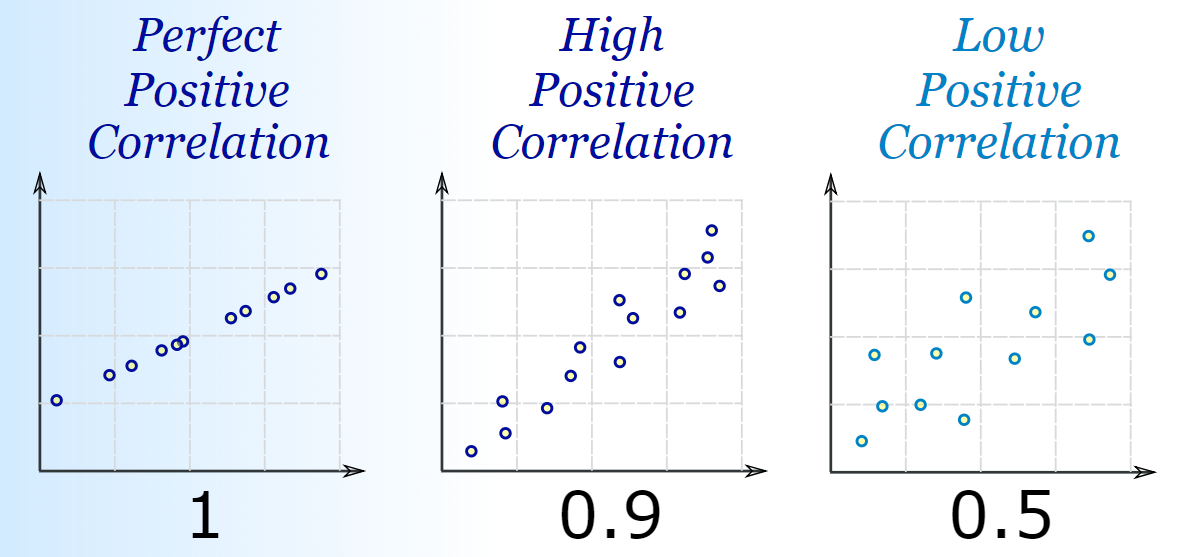 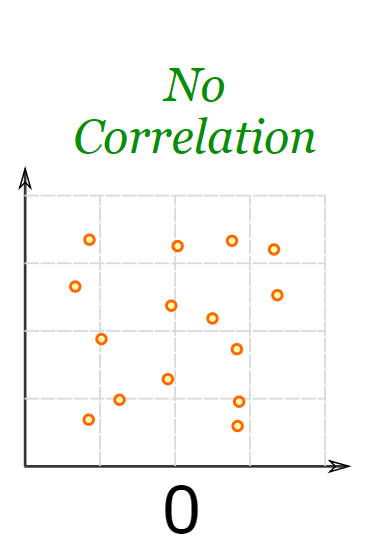 https://www.mathsisfun.com/data/correlation.html
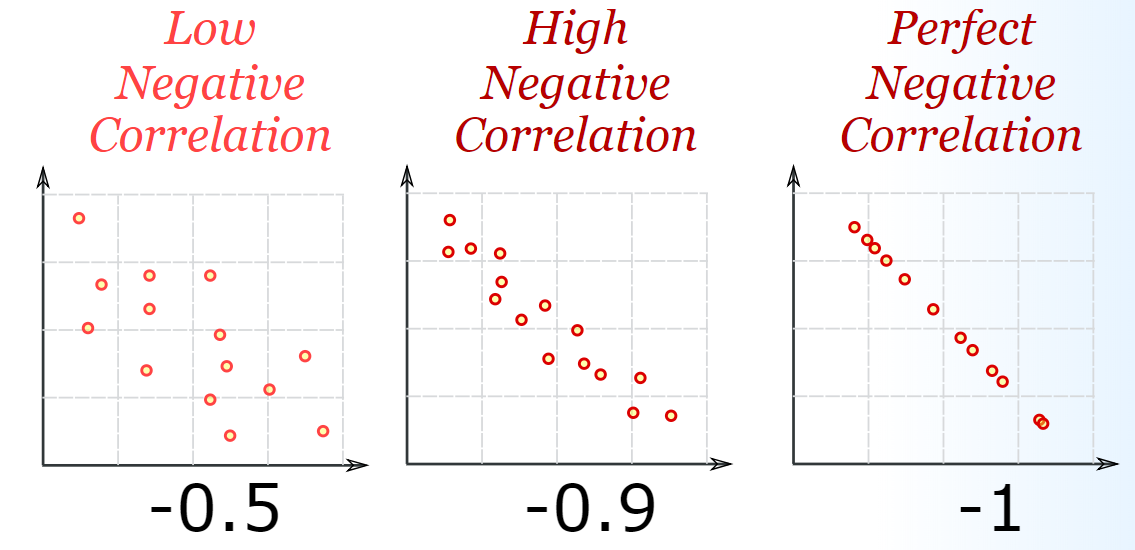 Correlation is not Causation
https://cdn-images-1.medium.com/max/1600/1*JLYI5eCVEN7ZUWXBIrrapw.png
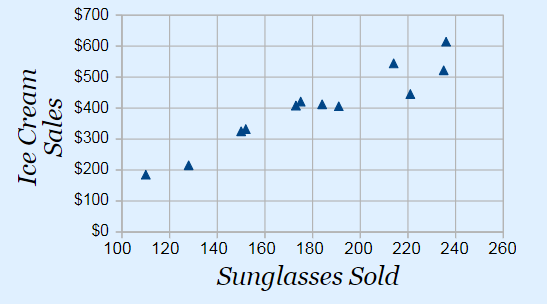 Buying sunglasses causes people to buy ice cream?
Correlation is not Causation
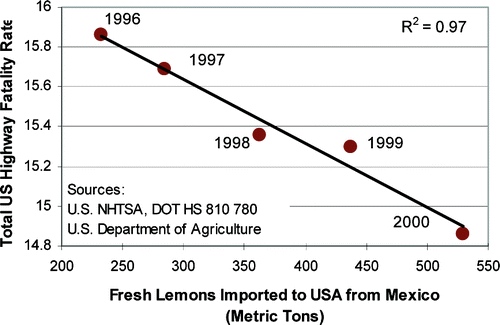 Importing lemons causes fewer highway fatalities?
Correlation is not Causation
https://science.sciencemag.org/content/sci/348/6238/980.2/F1.large.jpg?width=800&height=600&carousel=1
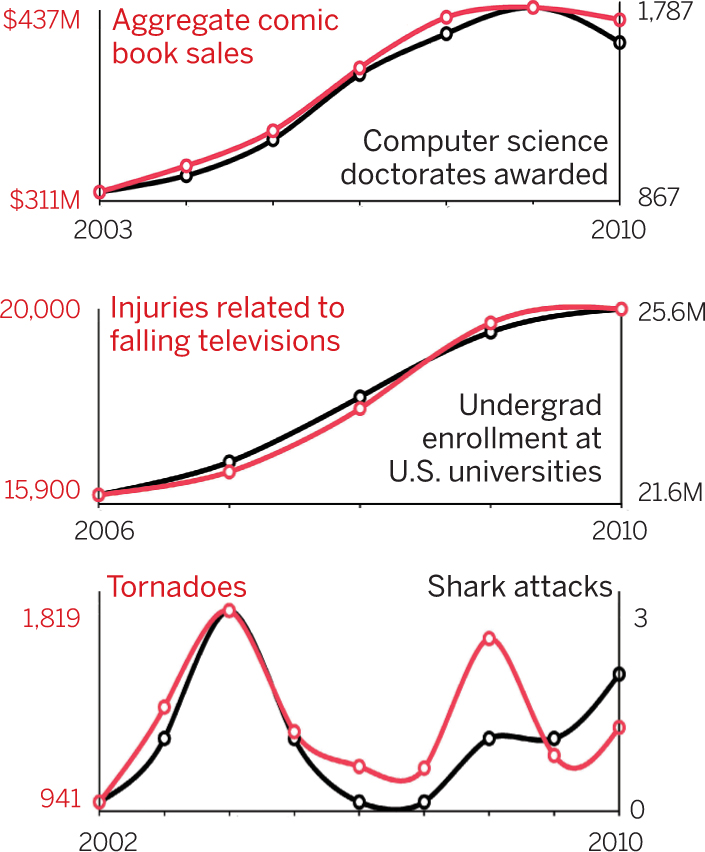 Correlation is not Causation
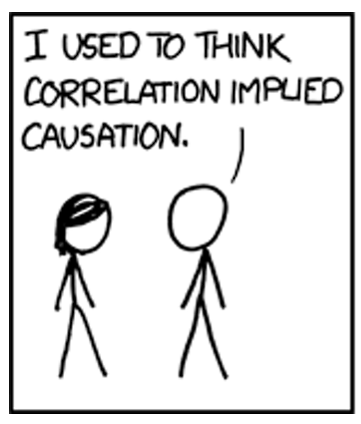 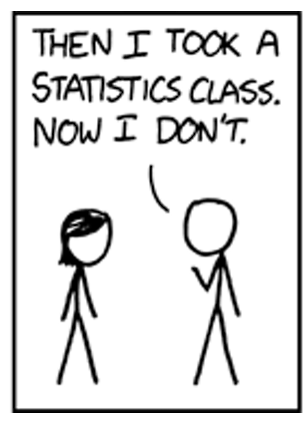 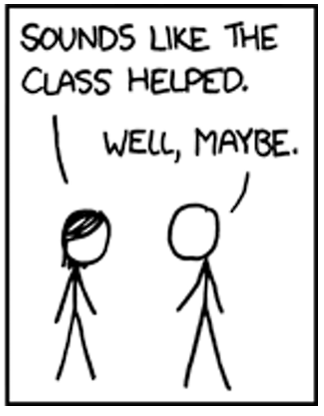 https://xkcd.com/552/
Outline
Introduction					(done)
Simple Linear Regression			(done)
Measures of Variation			(done)
Misc						(next)
Extrapolation versus Interpolation
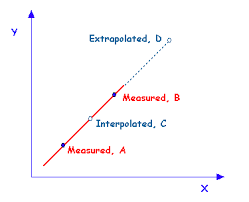 Prediction
Interpolation – within measured X-range
Extrapolation – outside measured X-range
https://qph.fs.quoracdn.net/main-qimg-d2972a7aca8c9d11859f42d07fce1799
Be Careful When Extrapolating
https://i.stack.imgur.com/3Ab7e.jpg
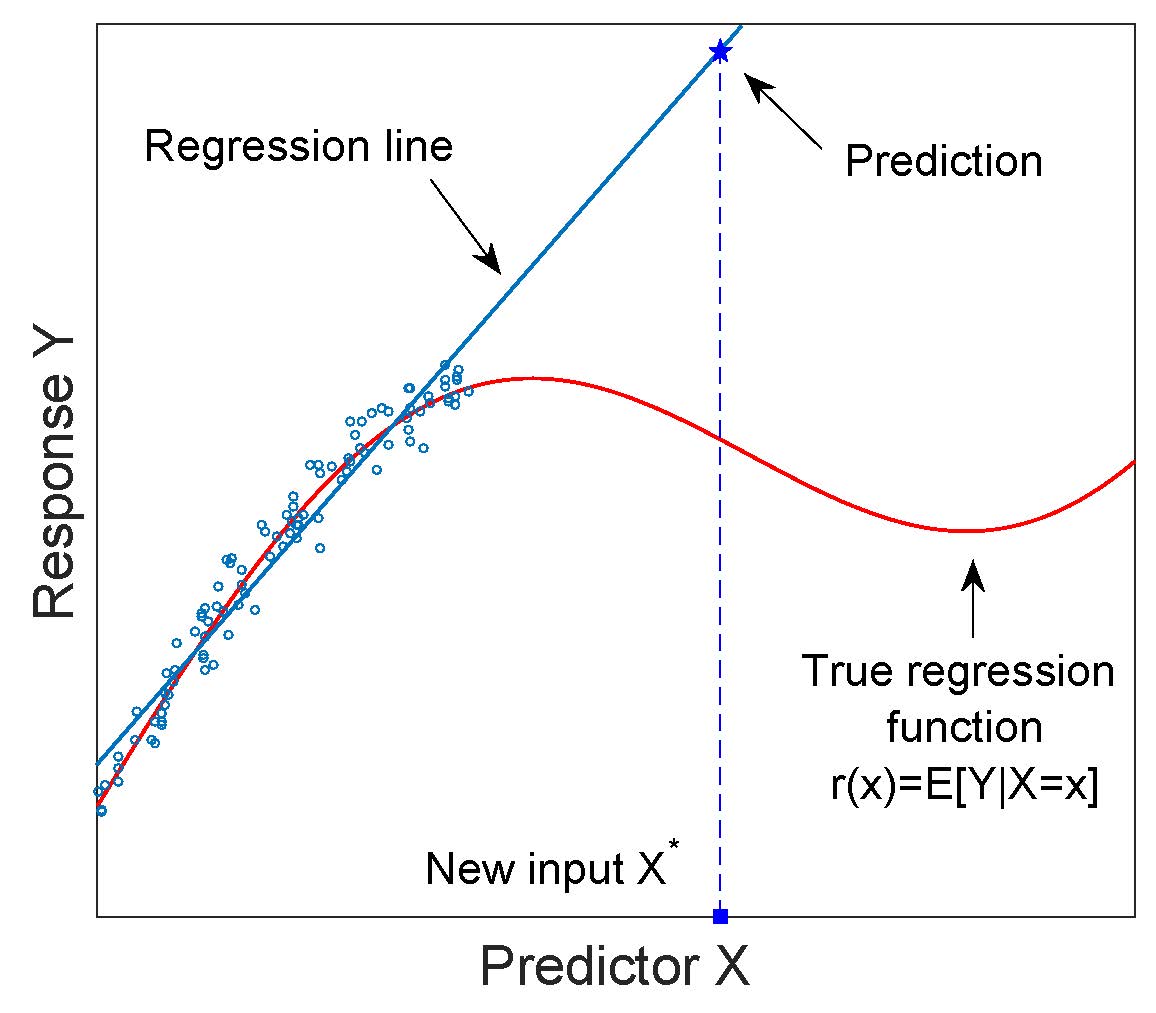 If extrapolate, make sure have reason to assume model continues
Prediction and Confidence Intervals (1 of 2)
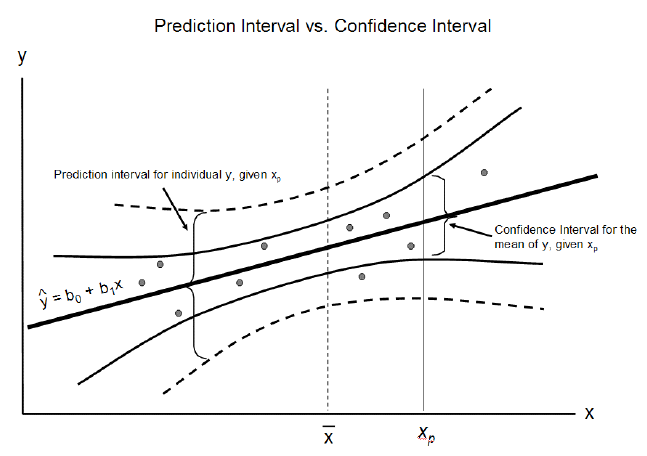 95% of values within
95% of regressions within
https://cdn-images-1.medium.com/max/1600/1*vcbjVR7uesKhVM1eD9IbEg.png
Prediction and Confidence Intervals(2 of 2)
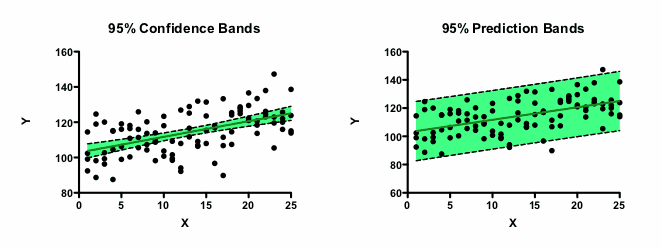 https://www.graphpad.com/guides/prism/7/curve-fitting/reg_mostpointsareoutsideconfidencebands.png
Multiple Independent Variables
Chronic heart disease (CHD) correlates with smoking
R2 = 0.5
But what about other 50%
Correlation with exercise? Cholesterol?
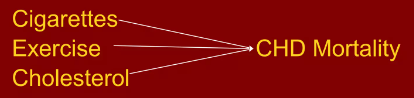 Multiple Linear Regression
Chapter 11
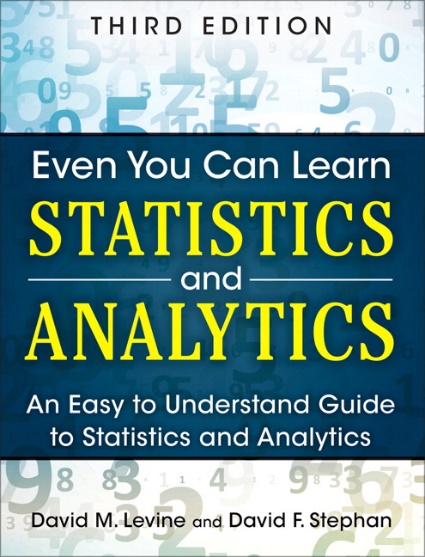 Single Linear Regression Multiple Linear Regression
Use several independent variables to predict dependent variable
Weights each predictor based on strength of relationship
Makes adjustments for inter-relationships among predictors
Gives overall fit (R2)
Note: Need independent variables not highly related to each other
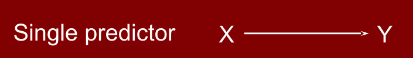 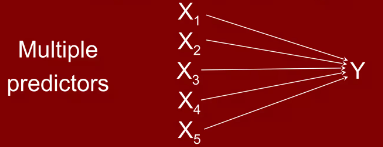 Y = b0 + b1X1 + b2X2 + b3X3 .. bnXn
Multiple Linear Regression
Example: hours studied and pre-tests affect final score
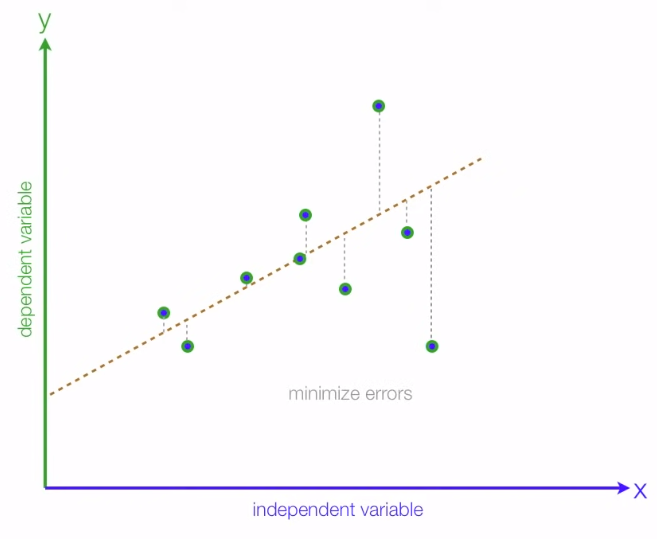 y = b0 + b1*X1
+ b2*X2 + E
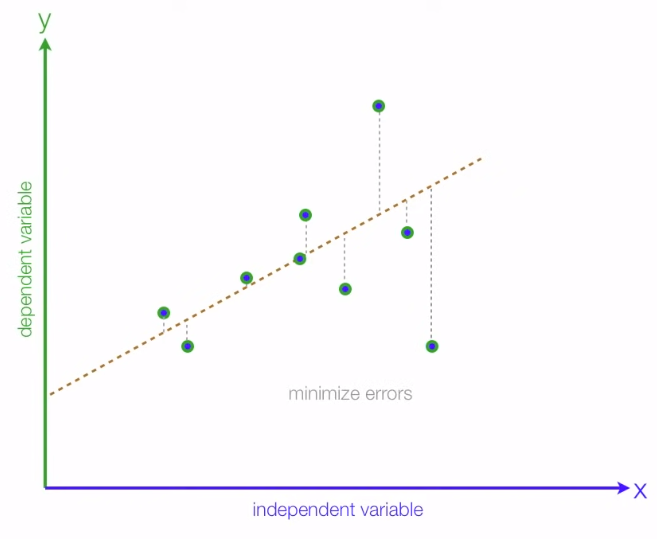 b2
b1
final grade
X2
pre-tests taken
X1
study hours
Multiple Linear Regression Example (1 of 2)
https://www.statology.org/multiple-linear-regression-excel/
Hours studied and prep exams taken  exam score
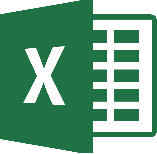 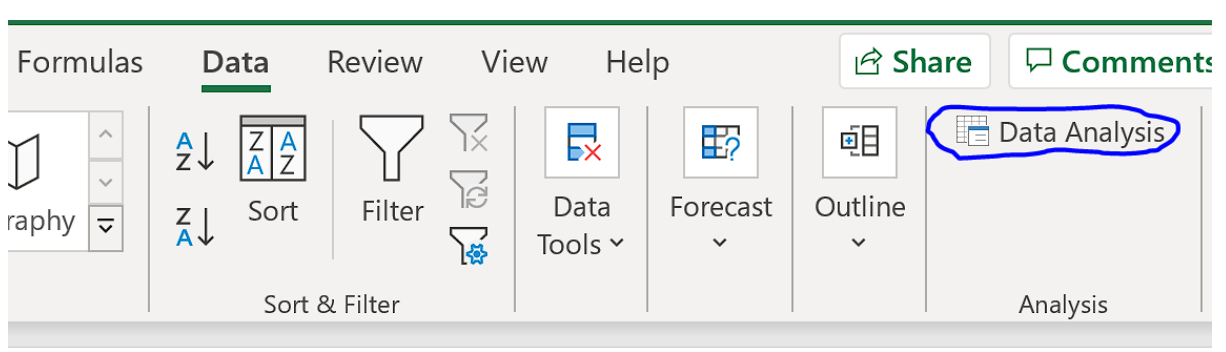 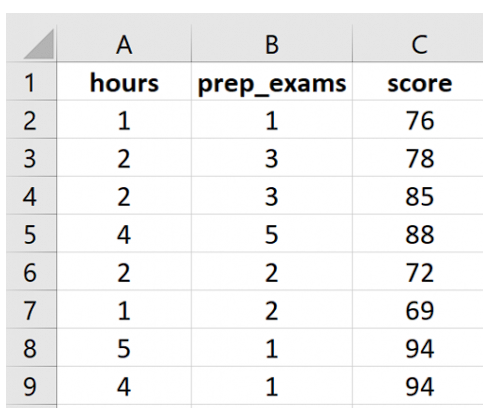 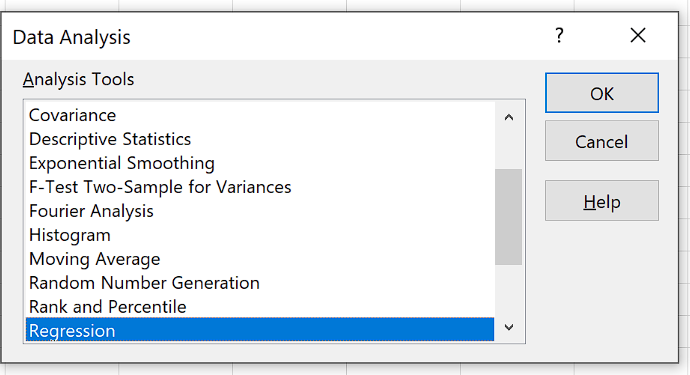 20 students
Multiple Linear Regression Example (2 of 2)
Independent variable
Covers both independent variables
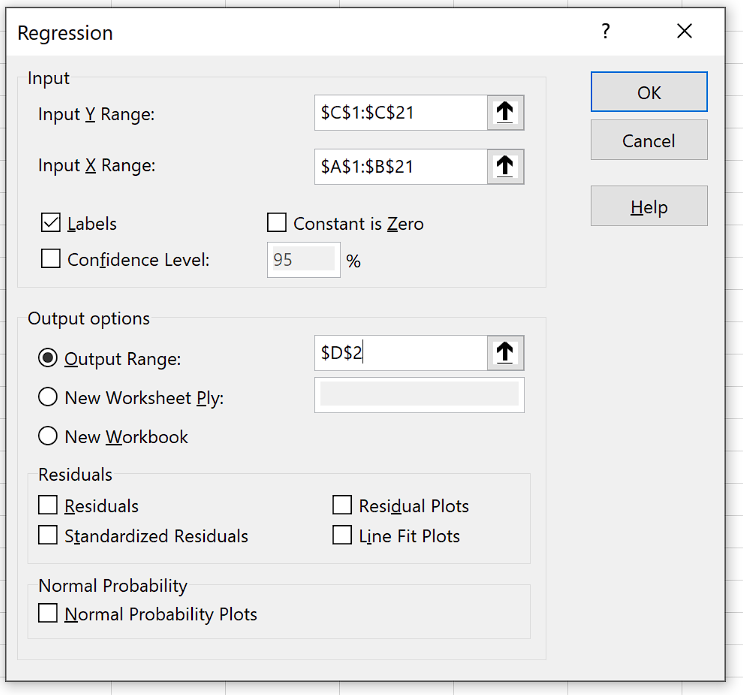 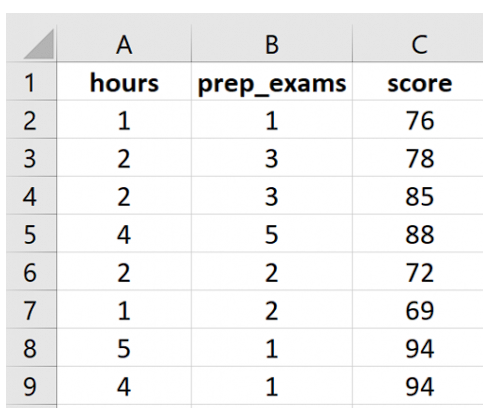 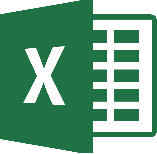 Interpret
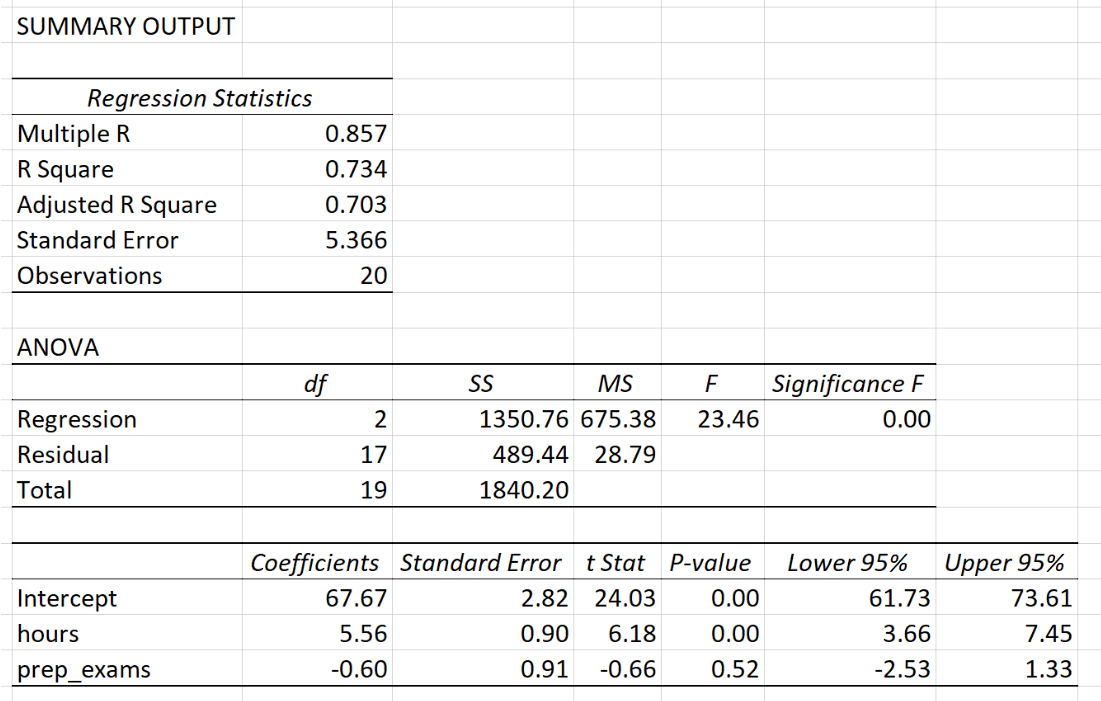 R2 0.734
Overall significant (p < 0.05)
Hours significant
Prep exams not significant
Base score without prep 67.67
Each hour gains 5.56 percent
Score = 67.67 + 5.56 x hours – 0.60 x prep_exams
Beyond Linear Regression
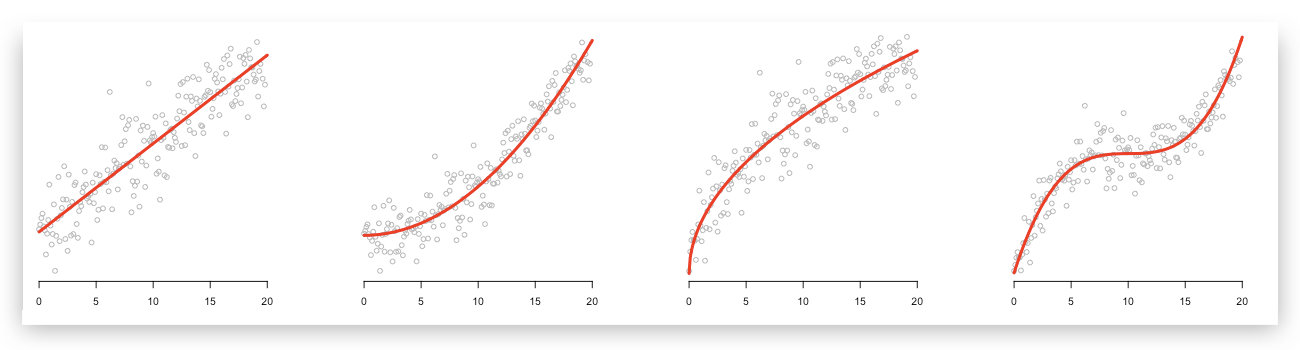 https://medium.freecodecamp.org/learn-how-to-improve-your-linear-models-8294bfa8a731
Linear		   Quadratic		Root		        Cubic
More complex models – beyond just linear
Y = mX + b
More Complex Models
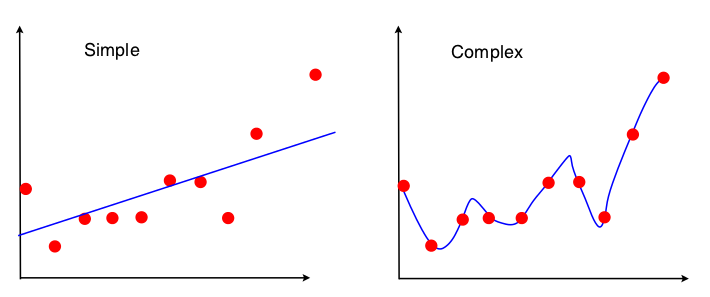 y = 18x4 + 13x3 - 9x2 + 3x + 20
y = 12x + 9
Higher order polynomial model has less error
 A “perfect” fit (no error)
How does a polynomial do this?
Graphs of Polynomial Functions
https://cdn-images-1.medium.com/max/2400/1*pjIp920-MZdS_3fLVhf-Dw.jpeg
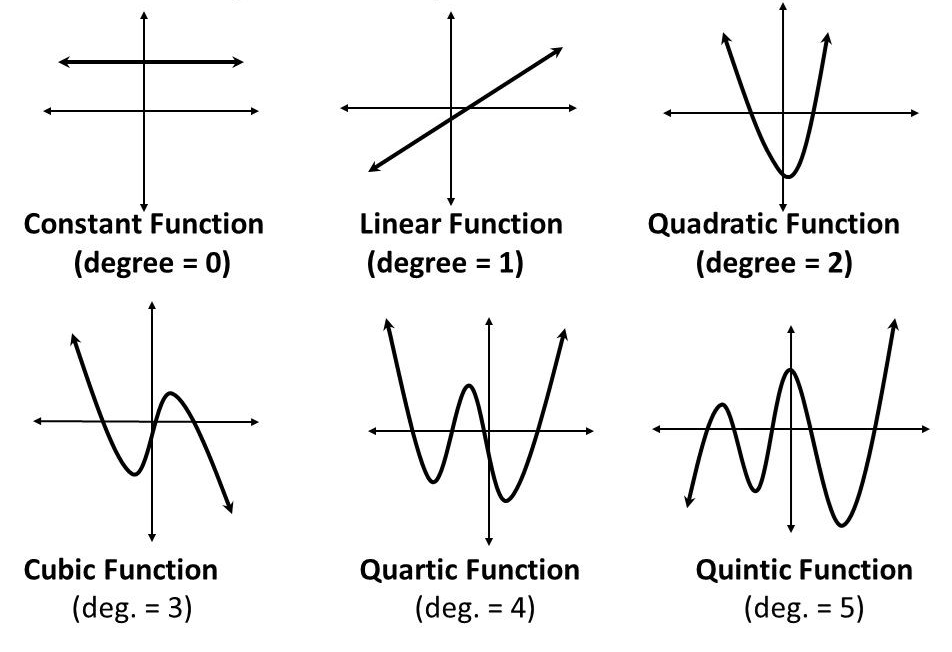 Higher degree, more potential “wiggles”
But should you use?
Underfit and Overfit
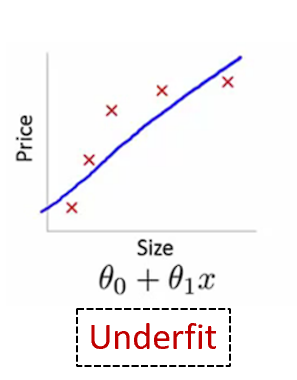 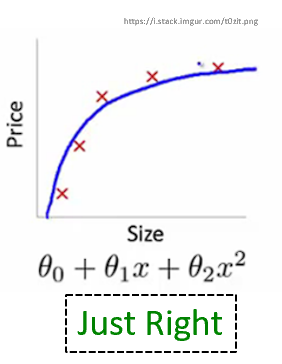 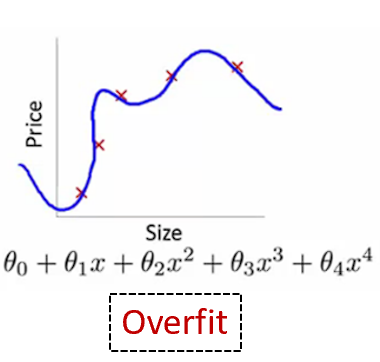 Test  Cross Validation
Overfit analysis matches data too closely with more parameters than can be justified
Underfit analysis does not adequately match data since parameters are missing
 Both models fit well, but do not predict well (i.e., for non-observed values) 
Just right – fit data well “enough” with as few parameters as possible (parsimonious - desired level of prediction with as few terms as possible)
Cross Validation (1 of 2)
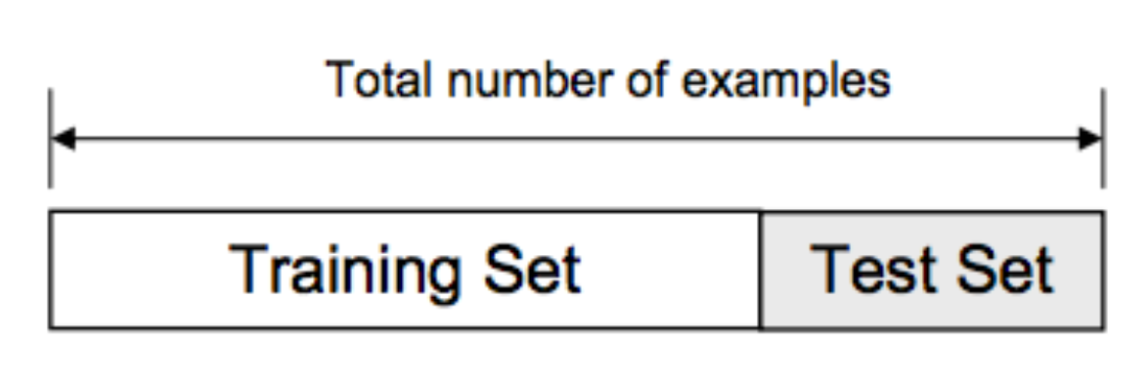 Use to build model
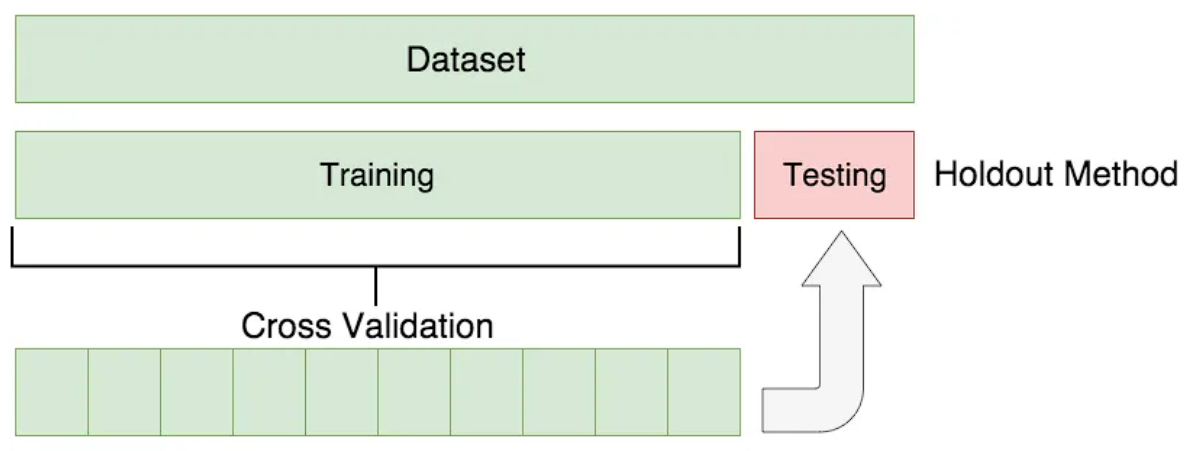 Compute accuracy
Cross Validation (2 of 2)
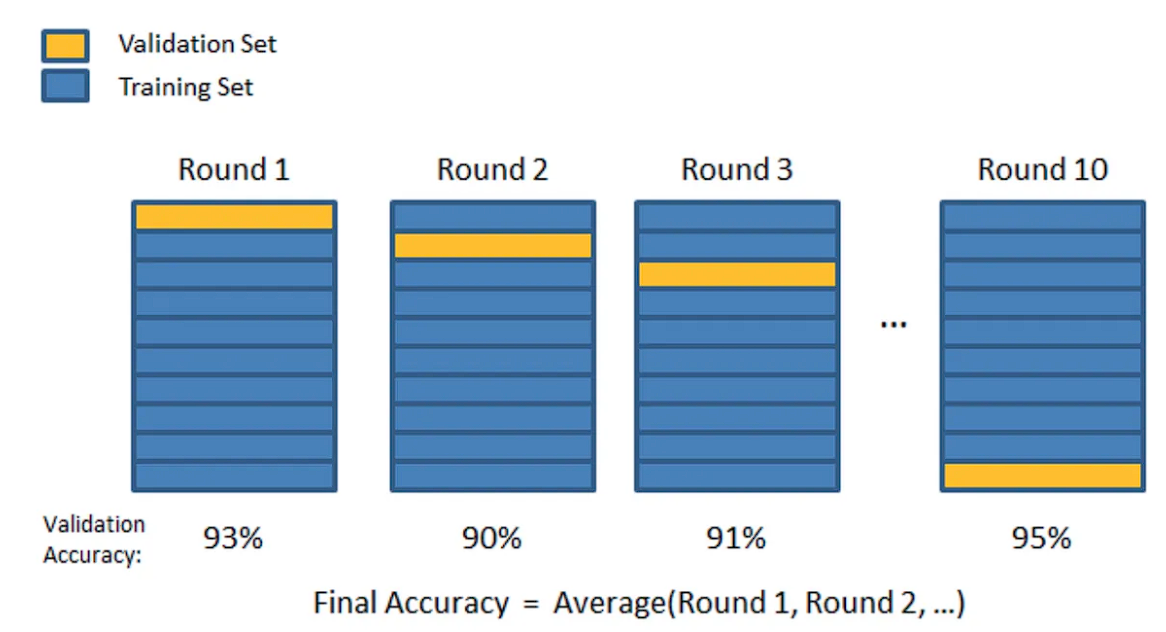 Repeat for different slices
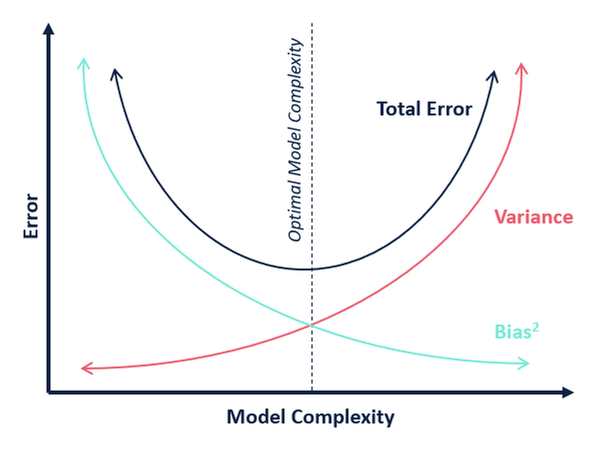 Overfit and Underfit will both have lower accuracy than “just right”
Summary
Can use regression to predict un-measured values
Before fit
Visual relationship (scatter plot) and residual analysis
Strength of fit – R2 and correlation (R)
Beware
Correlation is not causation
Extrapolation
Higher order, more complex models can fit better
Beware of overfit  less predictive power
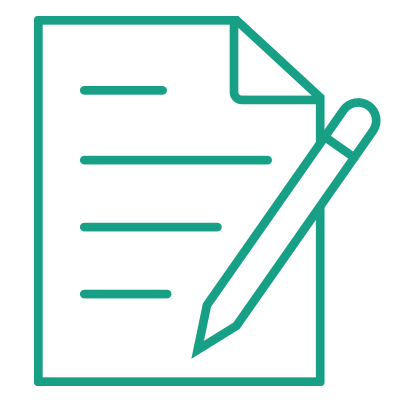 https://d3h0owdjgzys62.cloudfront.net/images/3963/live_cover_art/thumb2x/summary_final.png